Vèmes Journées Nationales de Santé de Base de Mahdia
Outil d’évaluation et de micro-planification
Dr Amiche Rafika
Boussema Hajer 






Mahdia 13 avril 2017
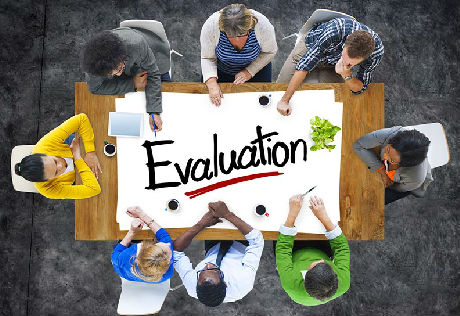 PLAN
Introduction
Définitions
Outil  d’évaluation et de micro-planification                  ( O. E . M. P )
Présentation de l’ OEMP 
Objectifs de l’utilisation de l’ O E M P 
Etapes de l’utilisation de l’O E M P 
 Exercice d’application 
Conclusion
INTRODUCTION
Le programme  national de périnatalité (P N P) mis en place depuis  1990 vise à réduire la morbidité et la mortalité maternelles et infantiles.
Ce programme s’est engagé depuis 1999 dans une approche d’assurance qualité afin de garantir une meilleure prise en charge des femmes au cours de la période périnatale (avant, au cours et au décours de la grossesse).
Cette démarche s’appuie sur des outils spécifiques dont l’outil d’évaluation et de micro-planification de la surveillance prénatale. (OEMP)
Définitions
Planification : Action d’organiser à l’avance un plan d’intervention avec des objectifs prédéfinis.
Suivi : (Que faisons-nous ?) Une fonction continue qui fournit aux gestionnaires et aux prestataires des indications sur les progrès réalisés ou les difficultés rencontrées au cours de la mise en œuvre d’un programme.
Evaluation : (Qu’avons-nous accompli ?) Un exercice limité dans le temps qui vise à mesurer les résultats enregistrés au niveau de la population attribuables aux actions d’un programme.
OEMP : Présentation
L’OEMP est un outil de gestion.
Il est facilement applicable aux programmes nationaux qui ciblent une population bien définie (exp : Femme enceinte pour la surveillance prénatale, FAR pour la planification familiale, enfants de moins de deux ans pour la vaccination…).
L’utilisation de l’OEMP est conditionnée par l’engagement de l’équipe du CSB à améliorer les performances de leurs centres à travers l’adoption d’une approche de résolution des problèmes.
OEMP : Les étapes de l’évaluation
Première étape 
Calcul d’indicateurs de performances.
 Ces indicateurs peuvent se rapporter à des performances :
Quantitatives  (exp : taux d’utilisation d’un service donné, proportion d’enfants vaccinés par Penta3, couverture par au moins une visite prénatale, …) 
 Qualitatives (proportion d’enfants complètement vaccinés, proportion de femmes ayant bénéficié de 5 visites prénatales selon le calendrier préconisé par le programme national de périnatalité, femmes ayant bénéficié d’une prise en charge de qualité…)
OEMP : Les étapes de l’évaluation
Deuxième étape  
Traçage de la courbe des performances.
  Troisième étape  
Etude de la courbe et visualisation des problèmes ou des « goulots d’étranglements »
   Quatrième étape  
Analyse des principales causes des problèmes visualisées sur la courbe.
OEMP : Les étapes de l’évaluation
Cinquième étape  
Suivi du dernier micro-plan de l’exercice d’évaluation et de micro-planification pour identifier les contraintes ayant empêché l’équipe du CSB de réaliser les performances escomptées ou bien les facteurs ayant permis de réaliser ces performances.
  Sixième étape 
Micro-plan de détail de stratégies ou des activités à  réaliser par l’équipe du CSB en fixant des objectifs de performances par la cohorte de femmes enceintes à suivre durant l’année en cours.
Exercice d’évaluation et de micro-planification de la surveillance prénatale dans un CSB
La première étape
Identification de l’équipe de santé au niveau du CSB
Nom du Médecin(s)
Noms des infirmiers (surveillants….)
Nom de la sage femme (SSB, ONFP)
Autres personnels de santé
Identification et répartition des tâches
Rythmicité des consultations/ semaine
Calcul des données de base
Population de la zone de drainage du CSB; (Nb des femmes enceintes),
Taux de natalité régional
Nombre de femmes enceintes vivant dans la zone de drainage du CSB durant l’année d’étude et ayant terminé leur grossesse au moment de l’exercice d’évaluation (Exemple: si l’exercice a eu lieu en janvier de cette année, les femmes ciblées par cette évaluation sont celles inscrites sur le registre de périnatalité entre le 1er janvier au 30 juin  de l’année précédente(6 premiers mois 2016).
Nombre de femmes enceintes =
             Population Totale x Taux de natalité x 1,1
Calcul des données de base
Si on va travailler sur 6 mois, nous divisons la population des femmes enceintes /2 
Population totale x taux de natalité x 1,1
2
Sur la courbe, la valeur de la population cible est représentée par le point 100%.
Calcul des données de base
2. La disponibilité :
Le nombre de séances réalisées/ nombre de séances prévues durant la période d’étude multiplié par 100 (en %)
			Nb de séances réalisées
Disponibilité = --------------------------------- X 100
			Nb séances prévues – Nb Jours fériés
Calcul des données de base
3. L’utilisation :
La proportion des femmes enceintes habitant dans la zone de drainage du centre qui ont utilisé le service prénatal durant la période d’étude (en %)
			Nb de FE ayant bénéficié au moins 			d’une consultation prénatale 
Utilisation = -------------------------------------------X 100
				Population cible
Calcul des données de base
4. La première visite précoce :
La proportion des femmes enceintes habitant dans la zone de drainage du centre qui se sont présentées à la consultation prénatale dès le premier trimestre de leur grossesse(en %).

			Nb FE consultant au 1er trimestre  
Visite précoce = ----------------------------------------X 100
				Population cible
Calcul des données de base
5. Couverture adéquate :
La proportion des femmes enceintes de la localité, ayant terminé leur grossesse et qui ont consulté 5 fois durant la grossesse en respectant le calendrier prénatal préconisé par le programme national de périnatalité. (en %)
Le calendrier prénatal: 1er trimestre, 4ème mois, 6ème mois, 8ème et 9ème mois.
			 Nb FE ayant respecté le calendrier du suivi PN  
Respect du calendrier = ------------------------------------------------X 100
				Population cible
Calcul des données de base
6. Prise en charge de qualité :
Pour juger de la qualité de la prise en charge des FE adéquatement suivies, vous aurez besoin de consulter le registre de consultation prénatale, la fiche de consultation PN et le dossier commun.
Une consultation prénatale est jugée de qualité quand les 7 critères suivants sont remplis:
Calcul des données de base
6. Prise en charge de qualité : Les 7 critères :
1er: Groupe sanguin, âge et taille de la femme ont été enregistrés sur le dossier commun
2ème: A chaque consultation, le poids, TA, Glycosurie et Albuminurie doivent être mentionnés sur la fiche de consultation prénatale.
3ème: La femme a bénéficié d’au moins un examen médical avec une auscultation cardio-pulmonaire.
4ème: Une conclusion générale sur la grossesse figure sur la fiche prénatale.
5ème: En cas de présence d’un facteur de risque, la femme est répertoriée sur le cahier des grossesses à risque.
Calcul des données de base
6. Prise en charge de qualité : Les 7 critères :

6ème: En cas de facteur de risque, la CAT qui lui a été appliquée est conforme aux recommandations du programme de périnatalité.
7ème: L’enfant à naître a été notifié « Enfant Protégé contre le tétanos néonatal (EP) » sur le registre 

Les informations  concernant le 1er critère sont relevées sur le dossier commun. Celle du 7ème critère figure sur le registre pré et postnatal et PF. Le reste des informations est obtenu à partir de la fiche prénatale.
Calcul des données de base
6. Prise en charge de qualité :
Une consultation prénatale est jugée de qualité quand les 7 critères suivants sont remplis:
La proportion des FE ayant respecté le calendrier prénatal préconisé par le programme national de périnatalité. (en %)ayant les critères sus-cités remplis
			             Nb FE ayant les 7 critères remplis   
Couverture de qualité= ------------------------------------------X 100
				            Population cible
Les indicateurs
Population cible: ………………….100%
Disponibilité: …………………………………... %
Utilisation :…………………………………….... %
Visite Précoce : ……………………………..…. %
Respect du calendrier : …………………….. %
Couverture de Qualité : ……………………. %
Traçage de la courbe
Etude de la courbe des performances de la surveillance prénatale
Micro-plan des solutions correctrices
Traçage de la courbe
Traçage de la courbe
Etude et analyse des courbes des performances de la surveillance prénatale :
Micro-plan des solutions correctrices retenues
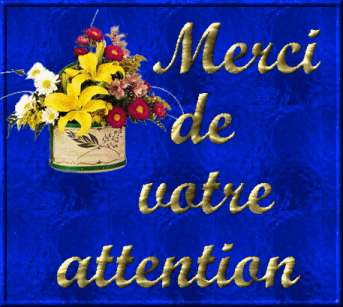